1
2
3
4
5
6
7
8
9
10
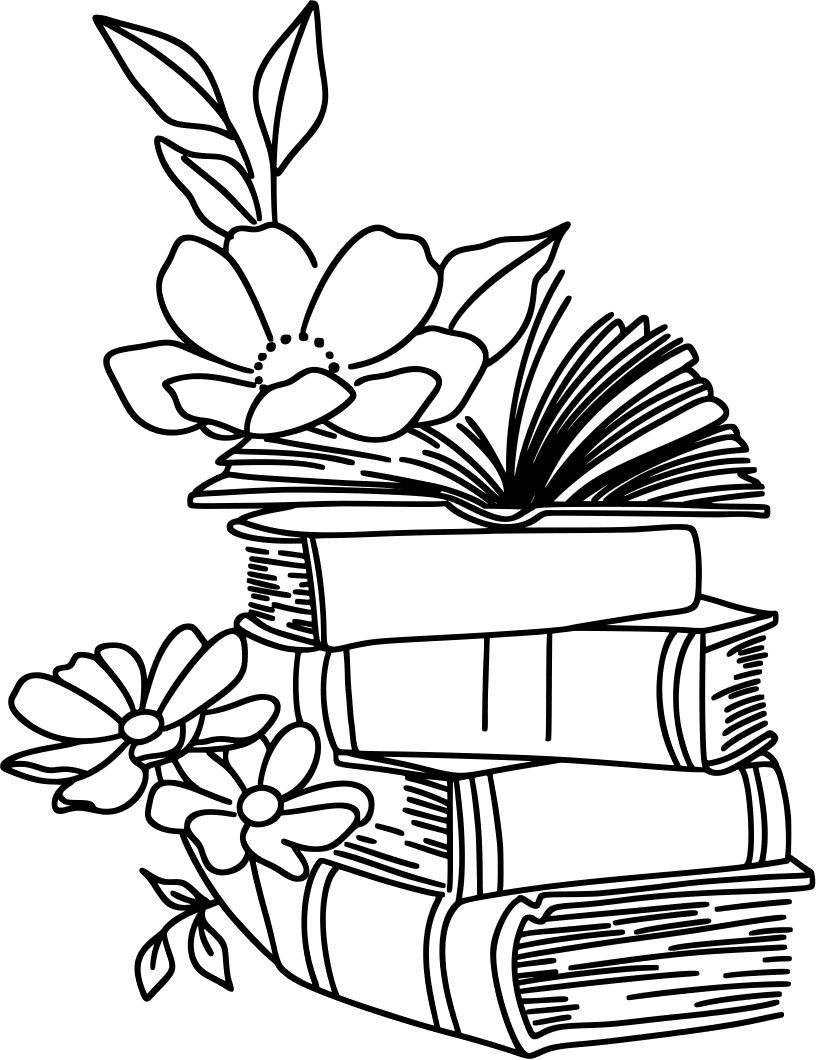 100 BOOK 
CHALLENGE 
READING LOG
11
12
13
14
15
16
17
18
19
20
Color in one box for every book you read.
21
22
23
24
25
26
27
28
29
30
31
32
33
34
35
36
37
38
39
40
41
42
43
44
45
46
47
48
49
50
51
52
53
54
55
56
57
58
59
60
61
62
63
64
65
66
67
68
69
70
71
72
73
74
75
76
77
78
79
80
81
82
83
84
85
86
87
88
89
90
91
92
93
94
95
96
97
98
99
100
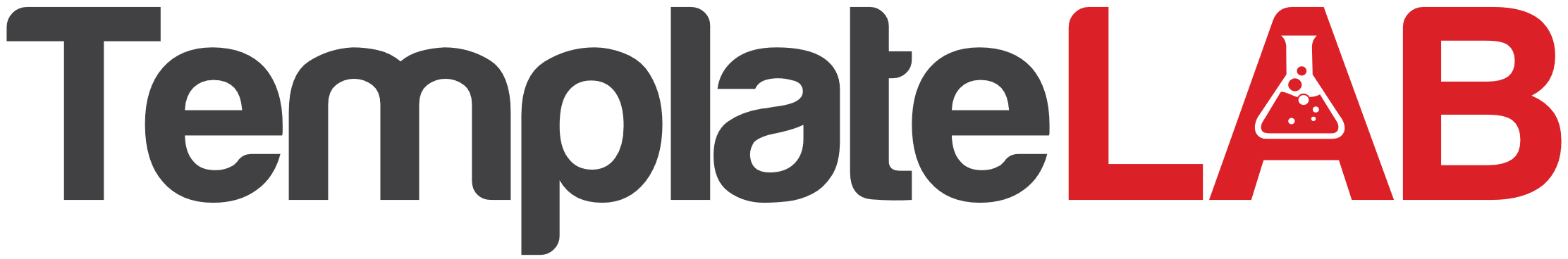